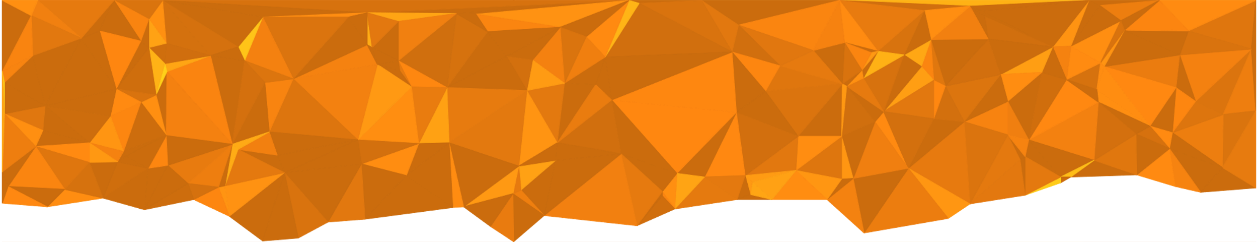 How do YOU use the internet?
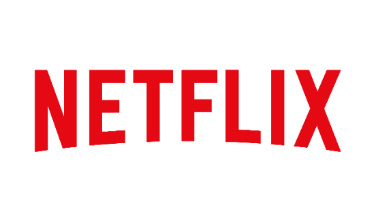 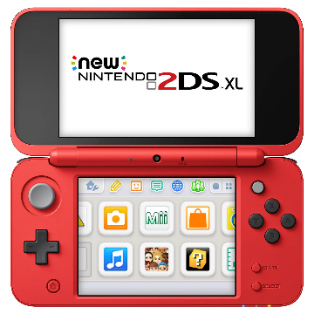 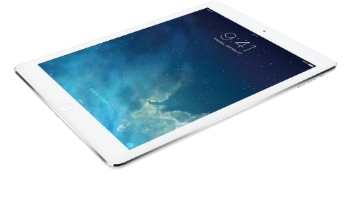 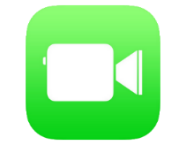 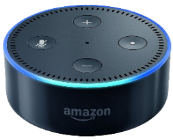 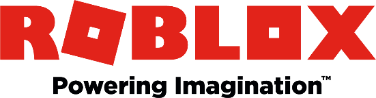 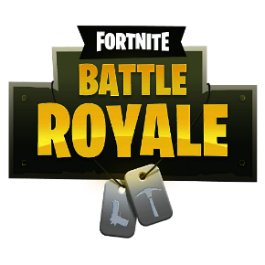 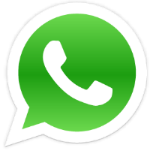 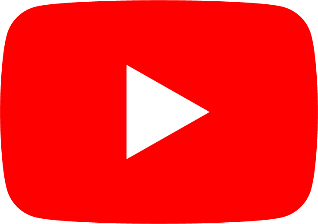 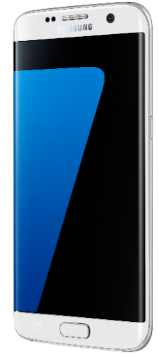 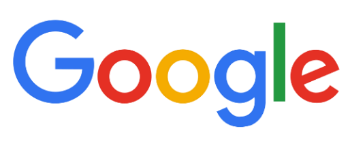 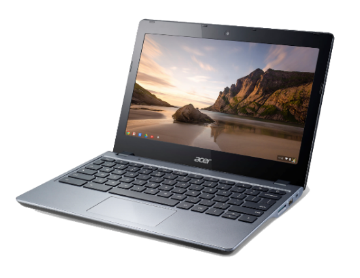 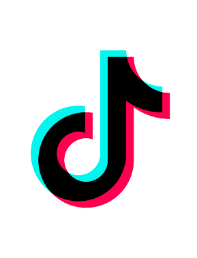 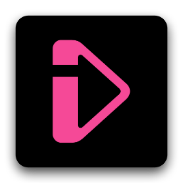 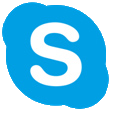 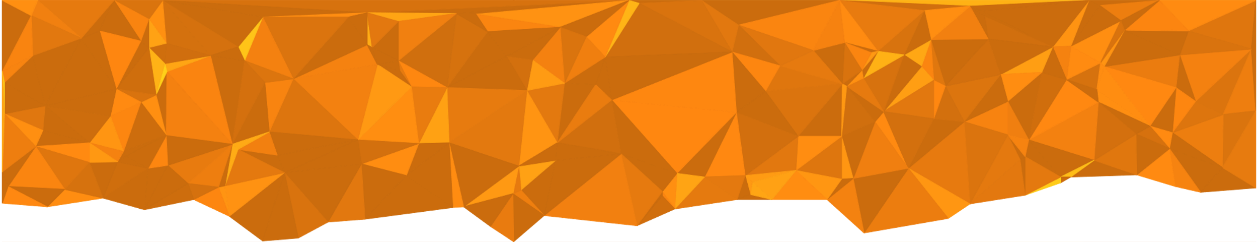 What is consent?
Consent is another word for permission.

We need to ask for permission for some things and give permission for others, when we’re online as well as offline.
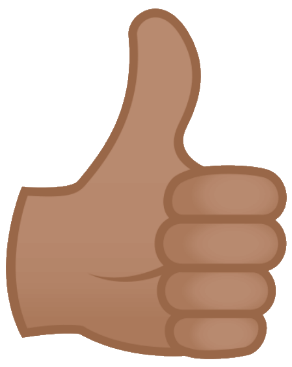 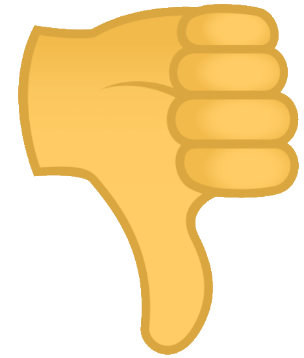 Let’s look at some examples…
[Speaker Notes: Emoji provided free by EmojiOne: https://www.emojione.com/]
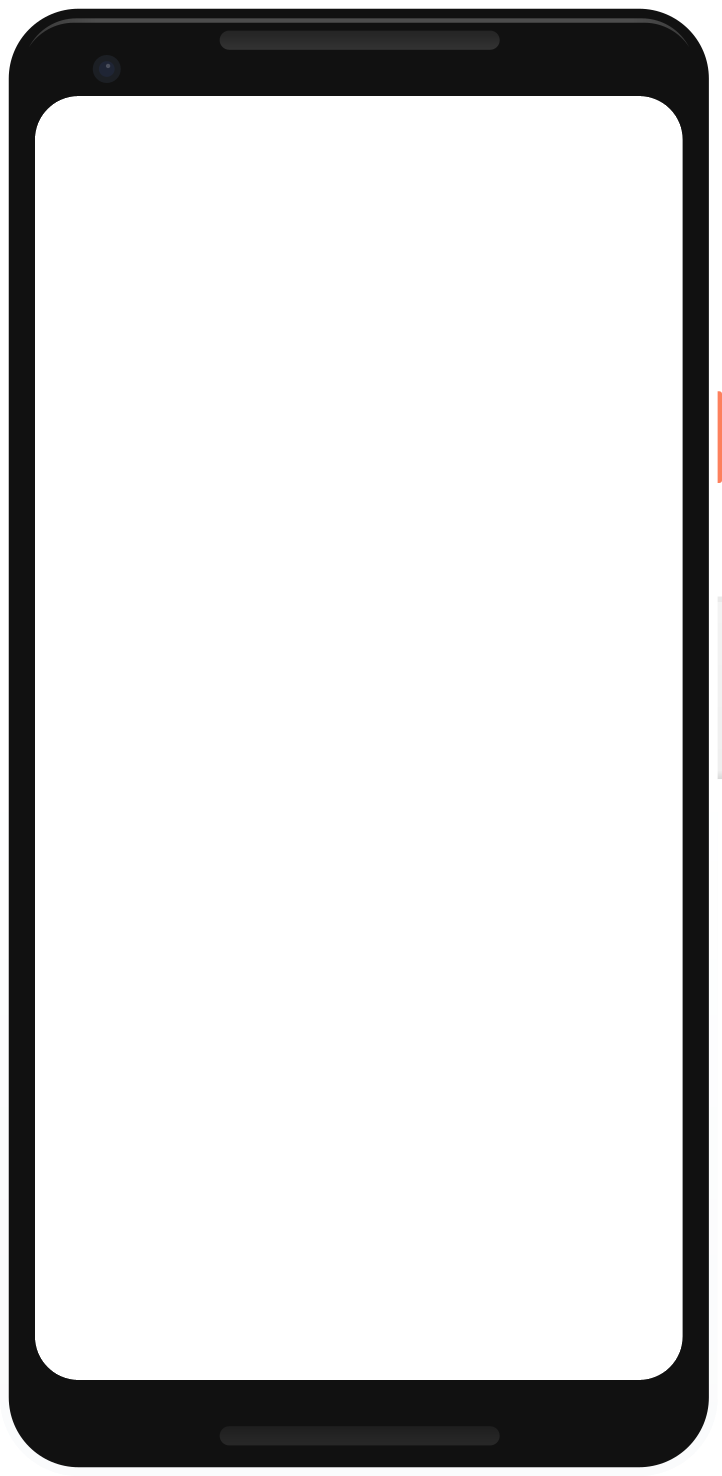 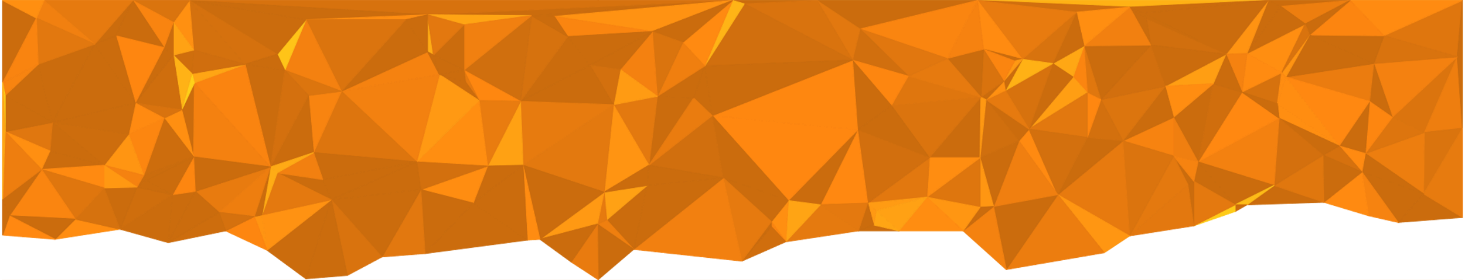 When do we need 
consent with friends?
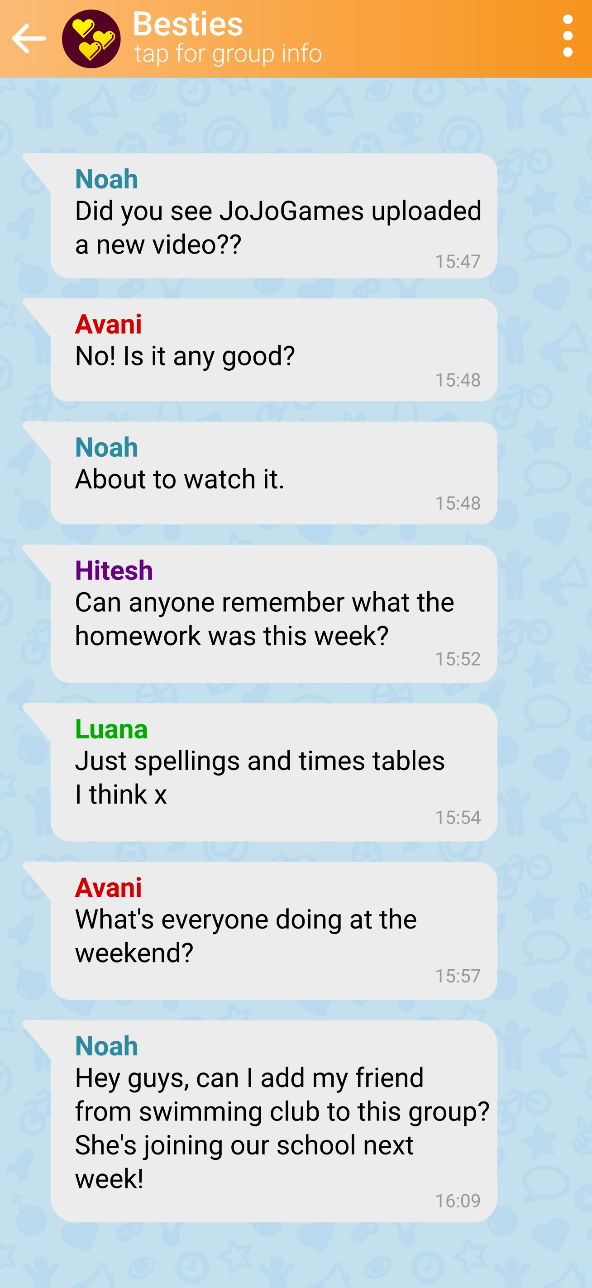 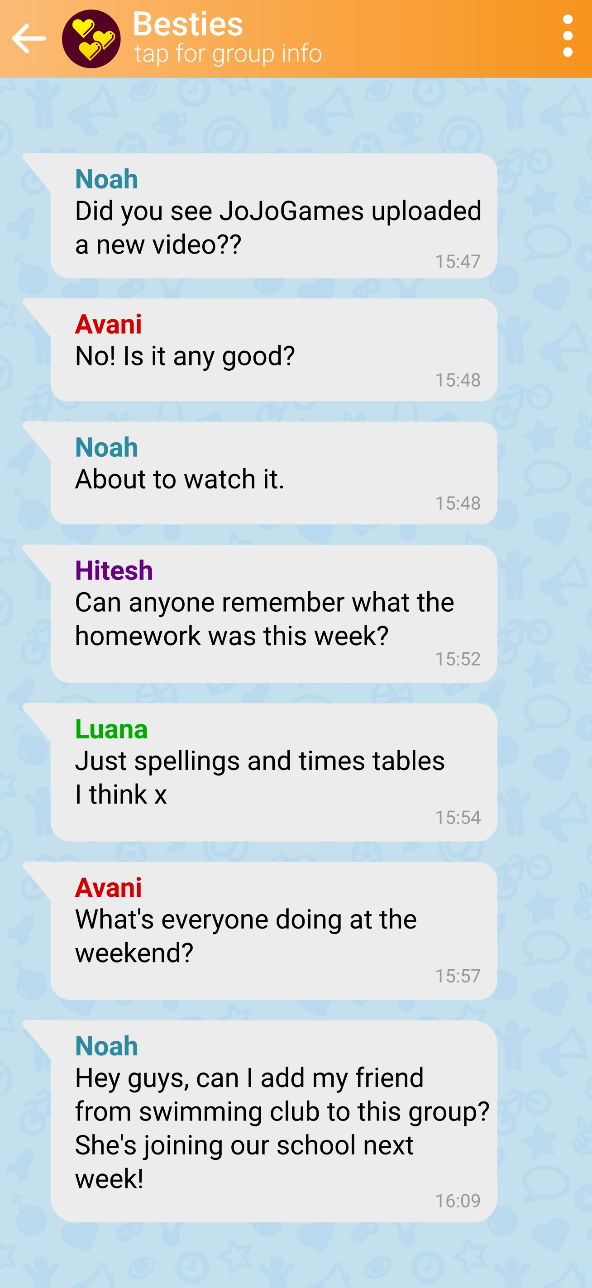 It’s important to check how people feel about an action before you do it.


Can you think of any other online examples like this?
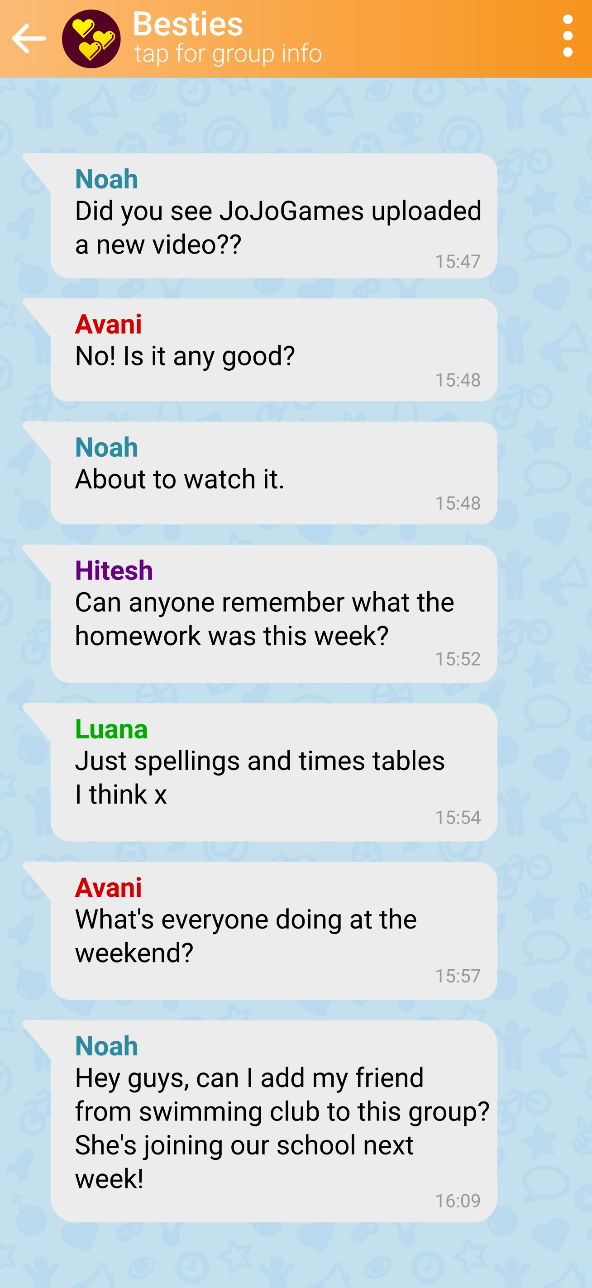 Why do organisations sometimes ask you for consent?
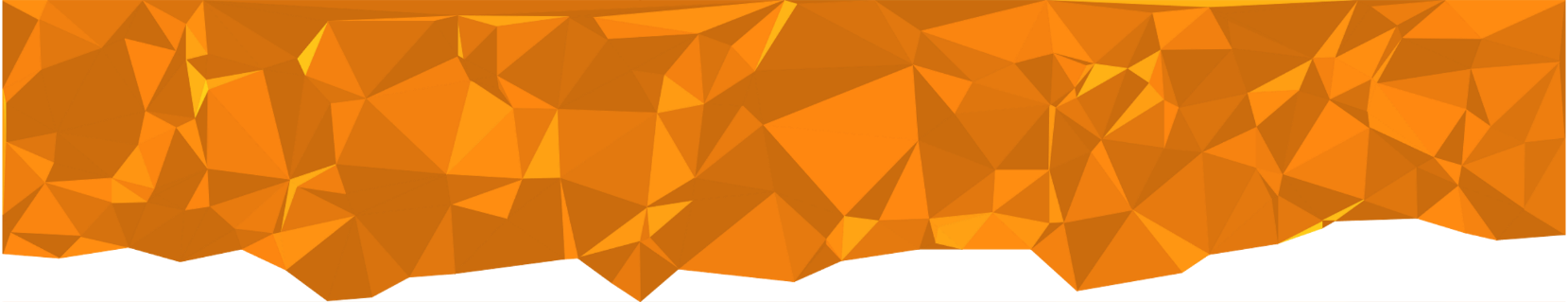 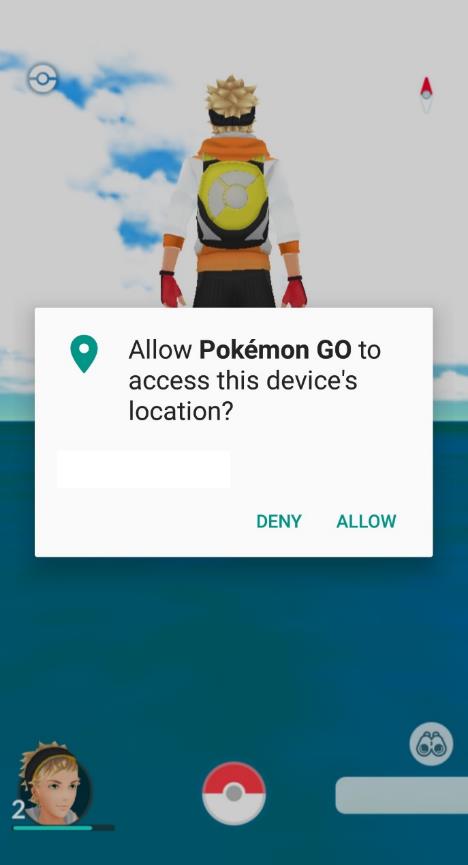 Sometimes organisations will ask permission before they do something that might affect you or your account – for example, collecting your personal information.

Can you think of any other online examples like this?
Making positive choices
Making positive choices
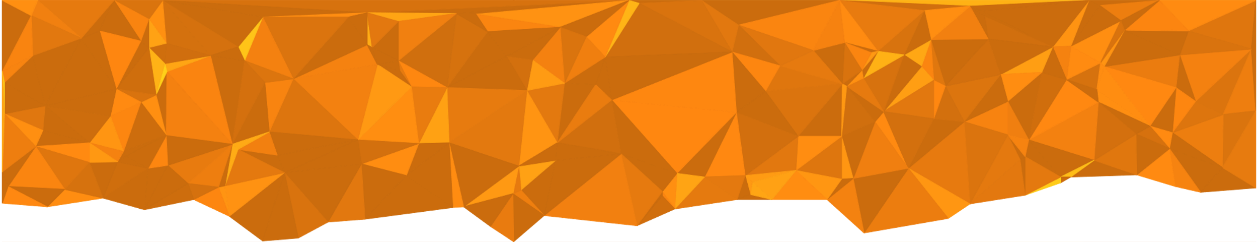 Asking for and giving permission is an opportunity to make a choice about your life online.

You have the power to make a positive choice but that choice could take many forms.

Think about the questions on the next few slides, what do you think is the right choice for each one?
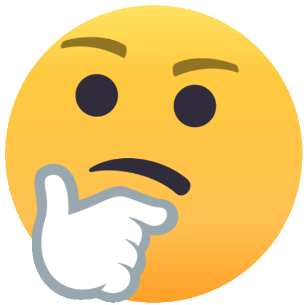 [Speaker Notes: Emoji provided free by EmojiOne]
Permission Mission
Making positive choices
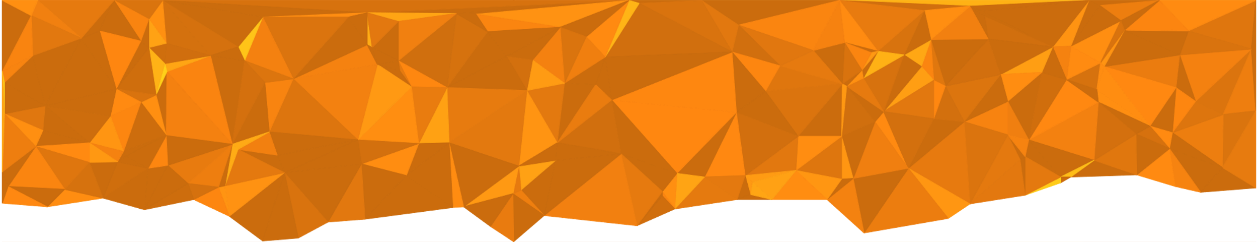 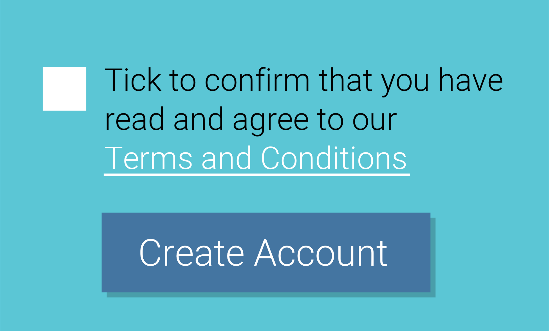 You’re signing up for a new online gaming account when you’re given the following choice.
What do you do next?
b
a
c
Tick the box and click ‘Create Account’
Speak to an adult
Click on ‘Terms and Conditions’ to read what they say
d
The right answer is A
Something else
Permission Mission
Making positive choices
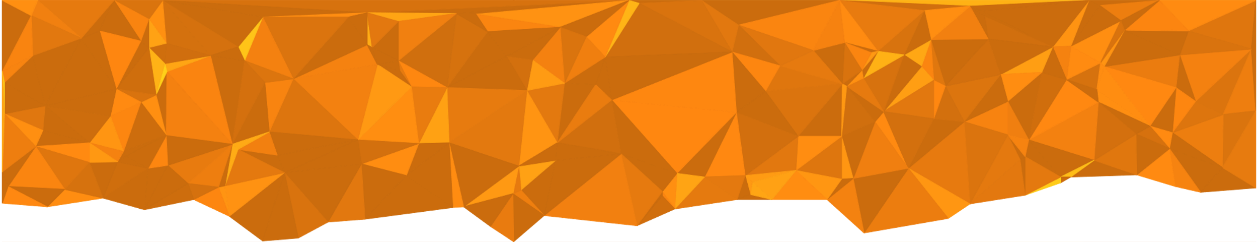 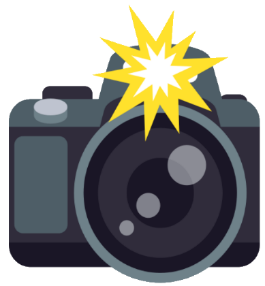 You took a silly photo with your friend and want to send it to your cousin who lives abroad.
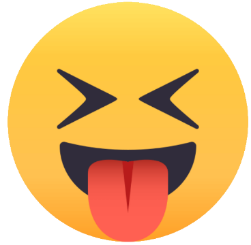 What do you do next?
a
Send the photo! Your friend won’t mind
b
c
Don’t send it. It’s not fair on your friend who looks silly!
Ask your friend if they mind you sharing the photo with your relative
d
The right answer is C
Something else
[Speaker Notes: Emoji provided free by EmojiOne]
Permission Mission
Making positive choices
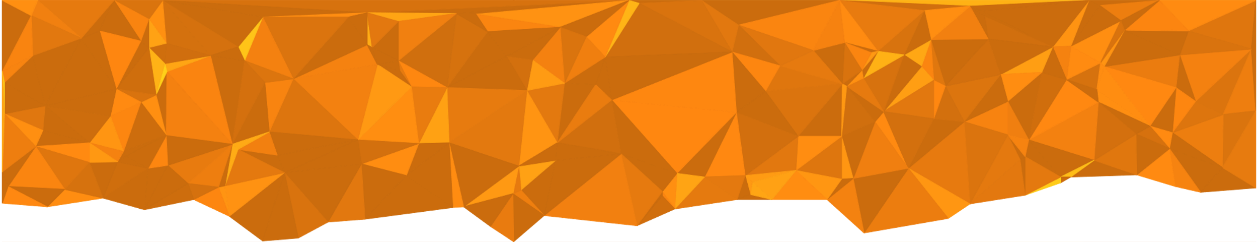 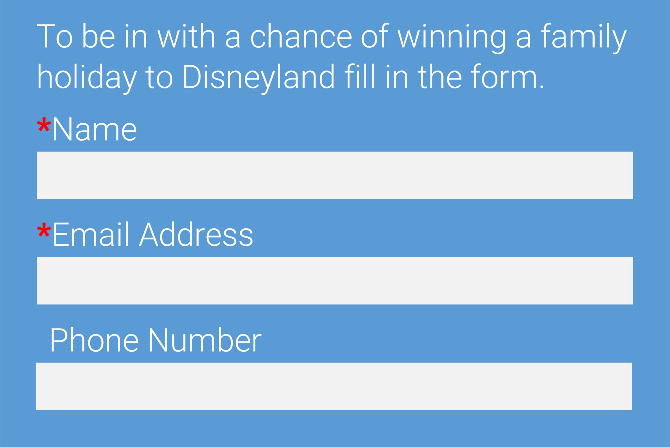 You’re entering an online competition and are asked to fill in this form.
a
What do you do next?
Fill in all the details marked with the *
b
c
Fill in every detail on the form
Speak to an adult
d
The right answer is C
Something else
Permission Mission
Making positive choices
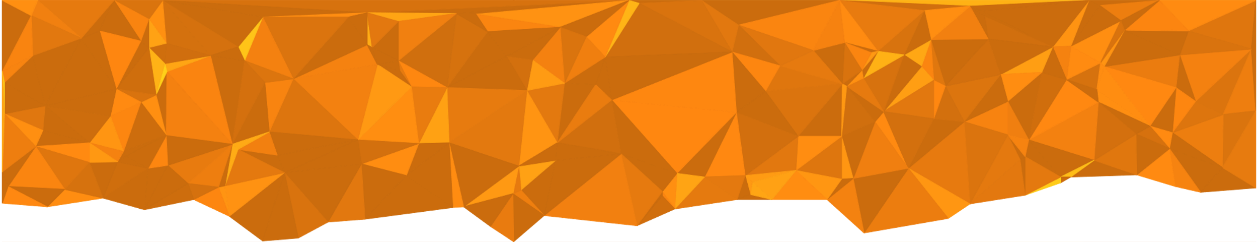 Your parents gave you permission to play a game rated 12+ but one day your friend comes over, who doesn’t have permission to play it.
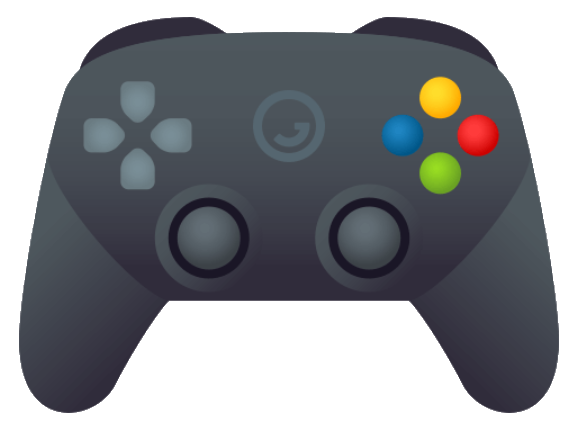 a
What do you do next?
Ask your parents if it’s still okay
b
c
Choose a different game to play instead
Play the game anyway – it’s not even scary!
d
The right answer is b
Something else
[Speaker Notes: Emoji provided free by EmojiOne]
Permission Mission
Making positive choices
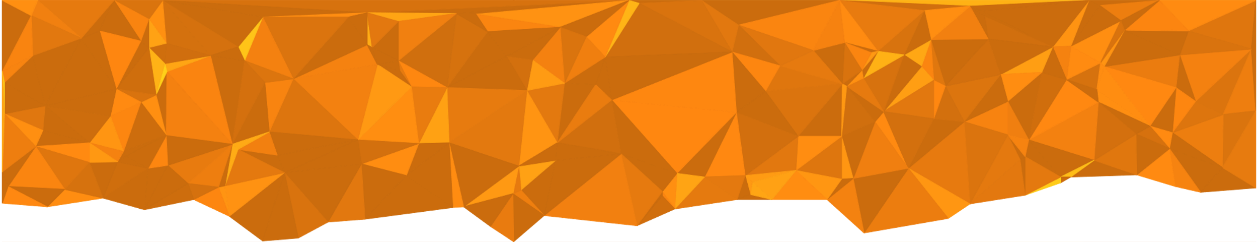 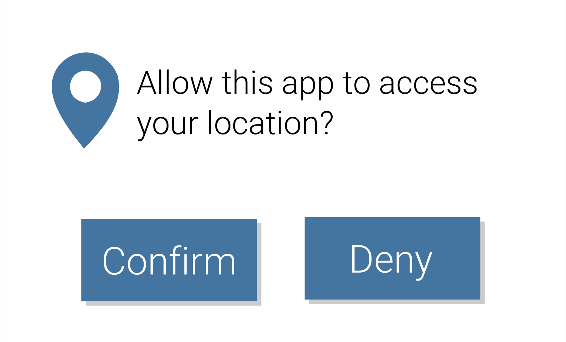 You’ve installed a new gaming app on your mum’s phone when a pop-up appears.
a
What do you do next?
Click confirm
b
c
Ask your Mum
Click deny
The right answer is b
d
Something else
Our internet, our choice
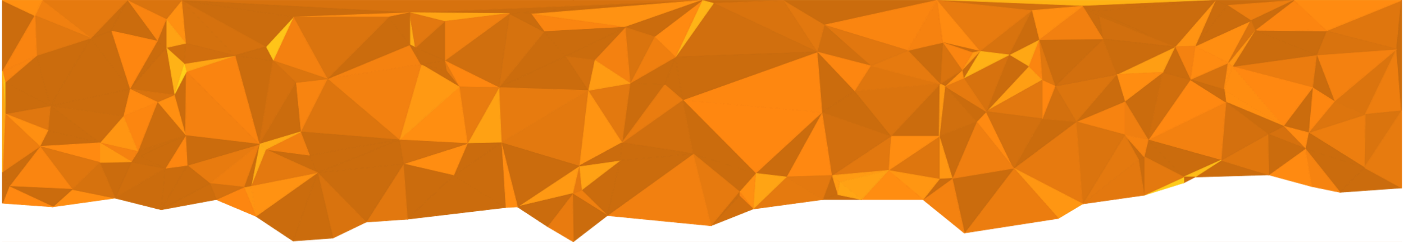 If something makes you worried, uncomfortable or upset it’s always okay to say no.
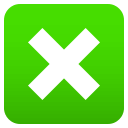 If you’re sure you’re happy with what will happen next then it’s okay to say yes.
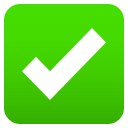 If what you’re doing online might affect somebody else, always ask their permission first.
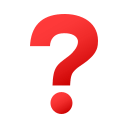 If you’re unsure or need further support then speak to an adult for help and advice.
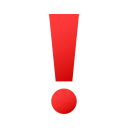